U.S. History
Chapter 7 Creating Republican Governments, 1776–1790
PowerPoint Image Slideshow
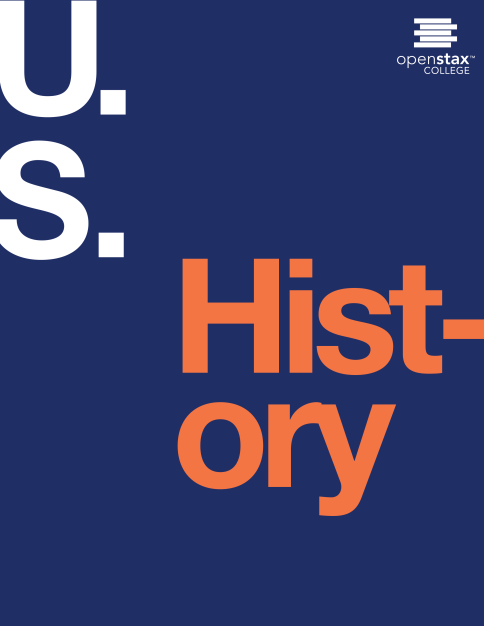 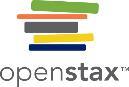 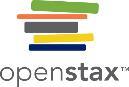 Figure 7.1
John Trumbull, Washington’s aide-de-camp, painted this wartime image of Washington on a promontory above the Hudson River. Just behind Washington, his slave William “Billy” Lee has his eyes firmly fixed on his master. In the far background, British warships fire on an American fort.
This OpenStax ancillary resource is © Rice University under a CC-BY 4.0 International license; it may be reproduced or modified but must be attributed to OpenStax, Rice University and any changes must be noted. Any images credited to other sources are similarly available for reproduction, but must be attributed to their sources.
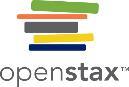 Figure 7.2
This OpenStax ancillary resource is © Rice University under a CC-BY 4.0 International license; it may be reproduced or modified but must be attributed to OpenStax, Rice University and any changes must be noted. Any images credited to other sources are similarly available for reproduction, but must be attributed to their sources.
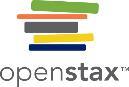 Figure 7.3
This membership certificate for the Society of the Cincinnati commemorates “the great Event which gave Independence to North America.”
This OpenStax ancillary resource is © Rice University under a CC-BY 4.0 International license; it may be reproduced or modified but must be attributed to OpenStax, Rice University and any changes must be noted. Any images credited to other sources are similarly available for reproduction, but must be attributed to their sources.
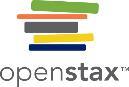 Figure 7.4
Abigail Adams (a), shown here in a 1766 portrait by Benjamin Blythe, is best remembered for her eloquent letters to her husband, John Adams (b), who would later become the second president of the United States.
This OpenStax ancillary resource is © Rice University under a CC-BY 4.0 International license; it may be reproduced or modified but must be attributed to OpenStax, Rice University and any changes must be noted. Any images credited to other sources are similarly available for reproduction, but must be attributed to their sources.
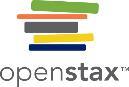 Figure 7.5
John Singleton Copley’s 1772 portrait of Judith Sargent Murray (a) and 1763 portrait of Mercy Otis Warren (b) show two of America’s earliest advocates for women’s rights. Notice how their fine silk dresses telegraph their privileged social status.
This OpenStax ancillary resource is © Rice University under a CC-BY 4.0 International license; it may be reproduced or modified but must be attributed to OpenStax, Rice University and any changes must be noted. Any images credited to other sources are similarly available for reproduction, but must be attributed to their sources.
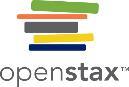 Figure 7.6
This portrait of Phillis Wheatley from the frontispiece of Poems on various subjects, religious and moral shows the writer at work. Despite her status as a slave, her poems won great renown in America and in Europe.
This OpenStax ancillary resource is © Rice University under a CC-BY 4.0 International license; it may be reproduced or modified but must be attributed to OpenStax, Rice University and any changes must be noted. Any images credited to other sources are similarly available for reproduction, but must be attributed to their sources.
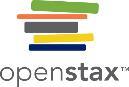 Figure 7.7
This page, taken from one of Thomas Jefferson’s record books from 1795, lists his slaves.
This OpenStax ancillary resource is © Rice University under a CC-BY 4.0 International license; it may be reproduced or modified but must be attributed to OpenStax, Rice University and any changes must be noted. Any images credited to other sources are similarly available for reproduction, but must be attributed to their sources.
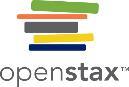 Figure 7.8
This 1796 broadside to “the Citizens of the Southern States” by “a Southern Planter” argued that Thomas Jefferson’s advocacy of the emancipation of slaves in his Notes on the State of Virginia posed a threat to the safety, the prosperity, and even the existence of the southern states.
This OpenStax ancillary resource is © Rice University under a CC-BY 4.0 International license; it may be reproduced or modified but must be attributed to OpenStax, Rice University and any changes must be noted. Any images credited to other sources are similarly available for reproduction, but must be attributed to their sources.
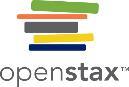 Figure 7.9
The 1783 Treaty of Paris divided North America into territories belonging to the United States and several European countries, but it failed to address Indian lands at all.
This OpenStax ancillary resource is © Rice University under a CC-BY 4.0 International license; it may be reproduced or modified but must be attributed to OpenStax, Rice University and any changes must be noted. Any images credited to other sources are similarly available for reproduction, but must be attributed to their sources.
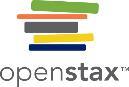 Figure 7.10
The 1776 Pennsylvania constitution, the first page of which is shown here, adhered to more democratic principles than some other states’ constitutions did initially.
This OpenStax ancillary resource is © Rice University under a CC-BY 4.0 International license; it may be reproduced or modified but must be attributed to OpenStax, Rice University and any changes must be noted. Any images credited to other sources are similarly available for reproduction, but must be attributed to their sources.
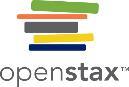 Figure 7.11
Connecticut, like many other states, used its state constitution to stake claims to uncharted western lands.
This OpenStax ancillary resource is © Rice University under a CC-BY 4.0 International license; it may be reproduced or modified but must be attributed to OpenStax, Rice University and any changes must be noted. Any images credited to other sources are similarly available for reproduction, but must be attributed to their sources.
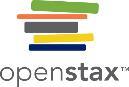 Figure 7.12
The first page of the 1777 Articles of Confederation, printed by Alexander Purdie, emphasized the “perpetual union” between the states.
This OpenStax ancillary resource is © Rice University under a CC-BY 4.0 International license; it may be reproduced or modified but must be attributed to OpenStax, Rice University and any changes must be noted. Any images credited to other sources are similarly available for reproduction, but must be attributed to their sources.
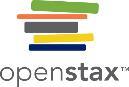 Figure 7.13
The Northwest Ordinance of 1787 created territories and an orderly method for the admission of new states.
This OpenStax ancillary resource is © Rice University under a CC-BY 4.0 International license; it may be reproduced or modified but must be attributed to OpenStax, Rice University and any changes must be noted. Any images credited to other sources are similarly available for reproduction, but must be attributed to their sources.
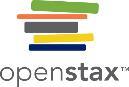 Figure 7.14
This woodcut, from Bickerstaff’s Boston Almanack of 1787, depicts Daniel Shays and Job Shattuck. Shays and Shattuck were two of the leaders of the rebels who rose up against the Massachusetts government in 1786 to 1787. As Revolutionary War veterans, both men wear the uniform of officers of the Continental Army.
This OpenStax ancillary resource is © Rice University under a CC-BY 4.0 International license; it may be reproduced or modified but must be attributed to OpenStax, Rice University and any changes must be noted. Any images credited to other sources are similarly available for reproduction, but must be attributed to their sources.
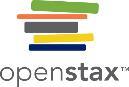 Figure 7.15
James Madison’s Virginia Plan, shown here, proposed a strong national government with proportional state representation.
This OpenStax ancillary resource is © Rice University under a CC-BY 4.0 International license; it may be reproduced or modified but must be attributed to OpenStax, Rice University and any changes must be noted. Any images credited to other sources are similarly available for reproduction, but must be attributed to their sources.
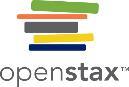 Figure 7.16
John Vanderlyn’s 1816 portrait depicts James Madison, one of the leading Federalists who supported the 1787 Constitution.
This OpenStax ancillary resource is © Rice University under a CC-BY 4.0 International license; it may be reproduced or modified but must be attributed to OpenStax, Rice University and any changes must be noted. Any images credited to other sources are similarly available for reproduction, but must be attributed to their sources.
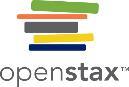 Figure 7.17
The first page of the 1787 United States Constitution, shown here, begins: “We the People of the United States, in Order to form a more perfect Union, establish Justice, insure domestic Tranquility, provide for the common defence, promote the general Welfare, and secure the Blessings of Liberty to ourselves and our Posterity, do ordain and establish this Constitution for the United States of America.”
This OpenStax ancillary resource is © Rice University under a CC-BY 4.0 International license; it may be reproduced or modified but must be attributed to OpenStax, Rice University and any changes must be noted. Any images credited to other sources are similarly available for reproduction, but must be attributed to their sources.